Implementation Plan:  Section 7: BHI Workflows
Instructions & Resources
Use the following blank slides to create workflows for each phase of the BHI workflow. 
If you have workflows in another format, you can turn those in to your IA. 
Section 7, including workflows are due Friday, June 28
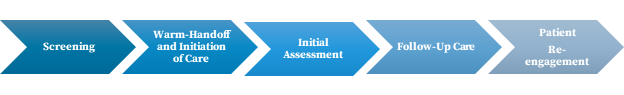 Developing BHI Workflows Checklist
Could this be absorbed in the current workflow? (Y/N)
If no…
Who owns the workflow?
What is the target patient population for this workflow?
How will BHI workflows align with other workflows?
Who is implementing the workflow?
What clinical staff are involved in each step? 
Is each step clear to everyone based on roles?
What are the steps needed for this workflow?
How does the patient experience the workflow?
Are there considerations around specific patient needs (e.g. language, literacy, digital access)? 
Technology 
What technology changes are needed?
What are documentation templates to be developed?
Finance
Does the finance team need to be involved?
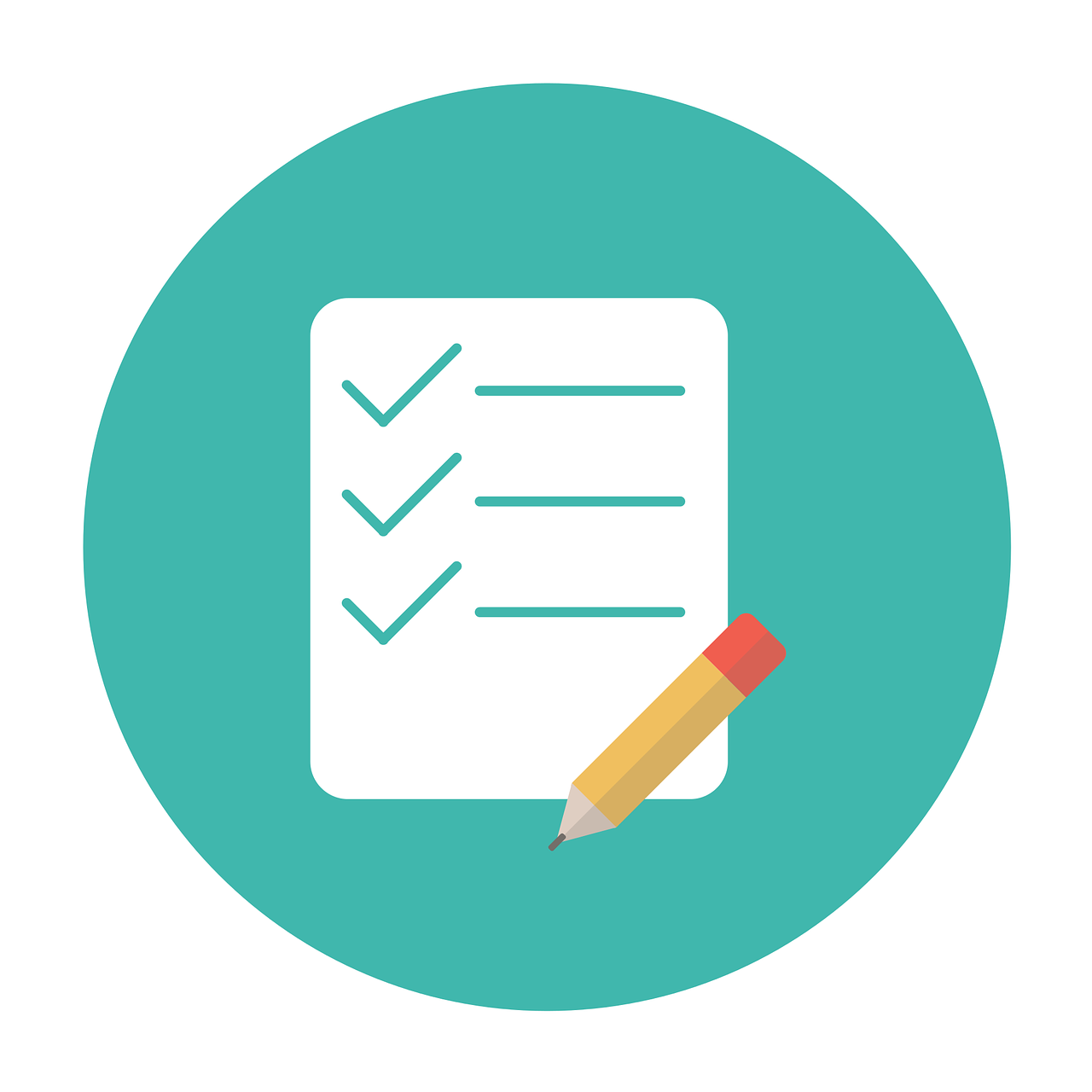 [Speaker Notes: DH]
Screening
Warm Handoff and Initiation of Care
Initial Assessment
Follow-up Care
Patient Re-Engagement
Systematic Case Review (CoCM only)
Relapse Prevention and Discharge (CoCM only)